What are the W.H.O.'s new IHR Amendments, "One Health" and proposed Treaty?
Meryl Nass, M.D., ABIM
Katarina Lindley, D.O., FACFP

European Parliament, Brussels
May 3, 2023
Our Problem
Elites are in the process of "resetting" our lives using the pretexts of pandemics, biodiversity loss, and climate change.  THINK SOFT COUP
Their strategy is the Bio-Security Agenda, which the US and allies, Europe and W.H.O. directorate are pushing
70 countries have joined the Global Health Security Agenda framework; 50 are financially  supported by the US. https://www.cdc.gov/globalhealth/security/what-is-ghsa.htm https://www.whitehouse.gov/briefing-room/statements-releases/2022/11/29/fact-sheet-biden-harris-administration-announces-expansion-of-global-health-security-partnerships-and-releases-annual-progress-report/
The same agenda has been enshrined in US law (the 2023 National Defense Authorization Act)
The entire scam is justified by claiming deadly pandemics are due to "spillover"
The WHO is amending its International Health Regulations and developing a Pandemic Treaty, remaking itself as a Bio-Security agency and enforcer
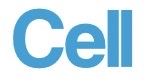 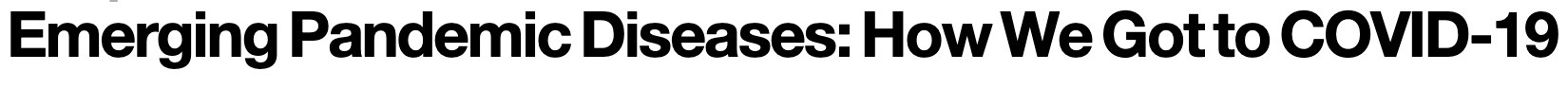 Tony Fauci published this on September 3, 2020.  It should concern you.      https://www.cell.com/action/showPdf?pii=S0092-8674%2820%2931012-6

"The COVID-19 pandemic is yet another reminder, added to the rapidly growing archive of historical reminders, that in a human-dominated world, in which our human activities represent aggressive, damaging, and unbalanced interactions with nature, we will increasingly provoke new disease emergences. We remain at risk for the foreseeable future. COVID-19 is among the most vivid wake-up calls in over a century. It should force us to begin to think in earnest and collectively about living in more thoughtful and creative harmony with nature..."
[Speaker Notes: It states that 
 
1) pandemics result from human contact with wild animals, enhanced by ecosystem degradation resulting from climate change, and 
 
2) that only major changes in our way of life can protect us from disease spillovers from animals that threaten human existence.]
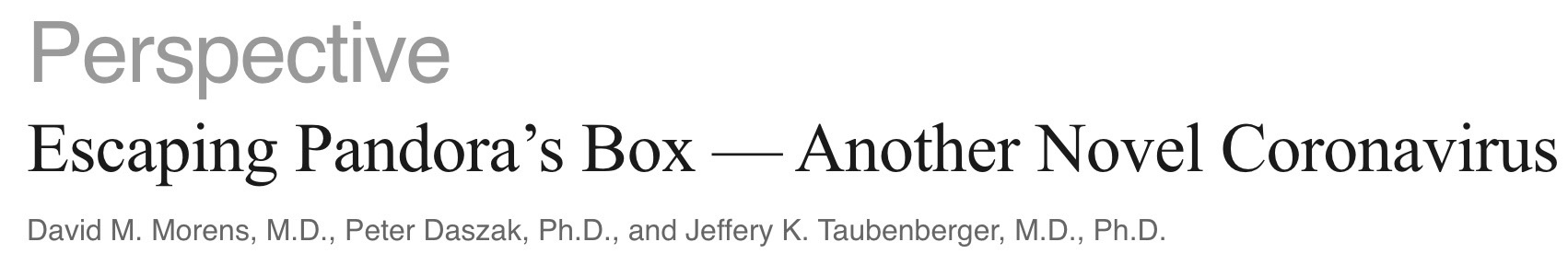 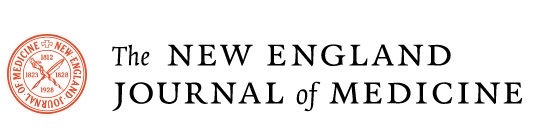 Ap
We must realize that in our crowded world of 7.8 billion people, a combination of altered human behaviors, environmental changes, and inadequate global public health mechanisms now easily turn obscure animal viruses into existential human threats. We have created a global, human-dominated ecosystem that serves as a playground for the emergence and host-switching of animal viruses
We have reached this point because of continuing increases in the human population, crowding, human movement, environmental alteration, and ecosystemic complexity related to human activities and creations. 
Cartoonist Walt Kelly had it right decades ago: “We have met the enemy, and he is us.”
N Engl J Med 2020; 382:1293-1295. 4/2/2020           https://www.nejm.org/doi/10.1056/NEJMp2002106.
[Speaker Notes: April 2, 2020N Engl J Med 2020; 382:1293-1295]
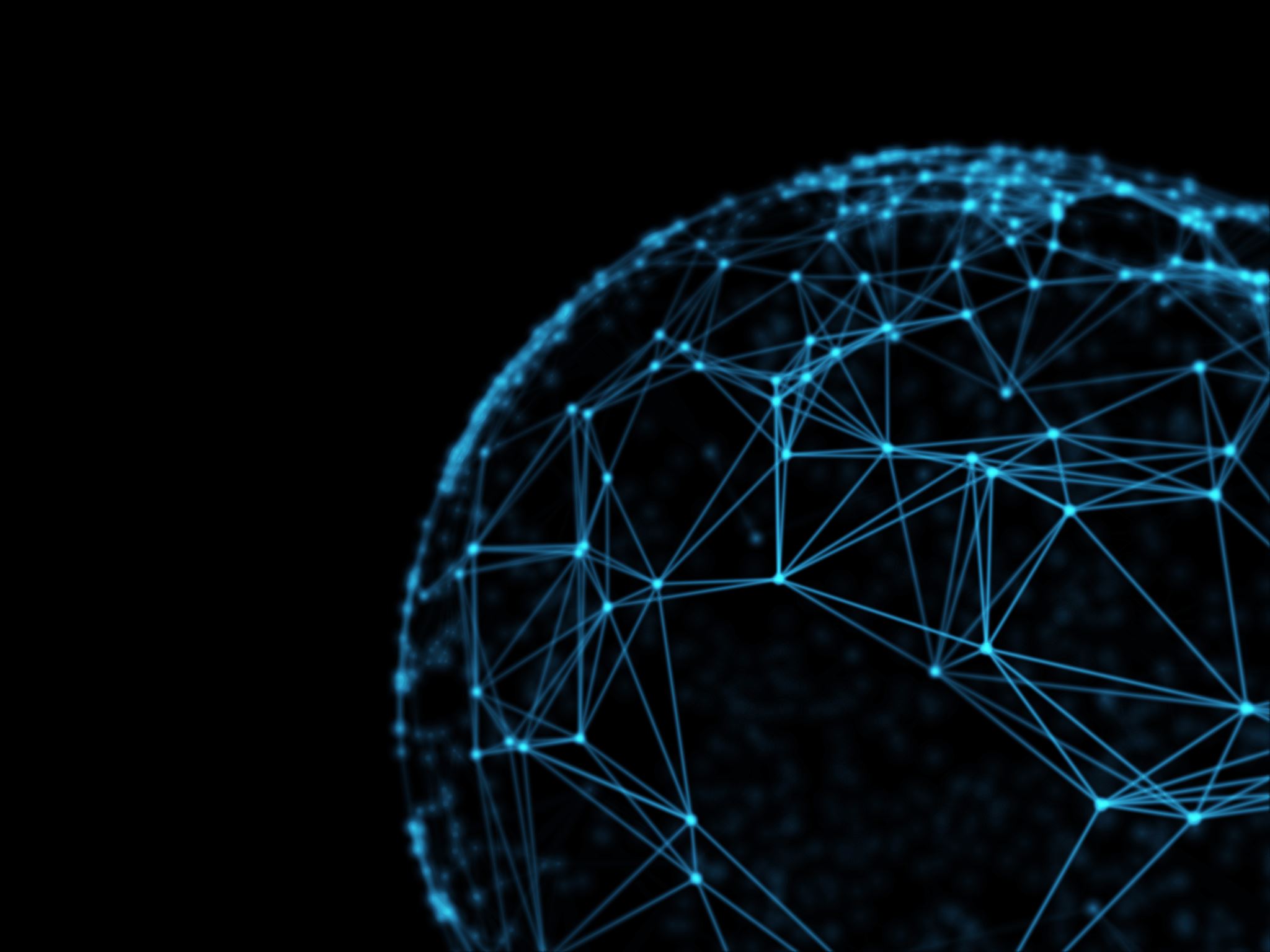 And only the BioSecurity agenda will save us?       Who else is pushing this narrative?
The G20 
the Global Preparedness Monitoring Board, 
the World Bank, 
the World Health Organization
The Food and Agriculture Organization
The World Organization for Animal Health
the UN Environmental Program
the UN Commission on Biodiversity
World Economic Forum
The WHO is being used for this soft coup via a Pandemic Treaty and amendments to its International Health Regulations; some amendments might be voted on by WHA this month
Removes human rights protections from current IHRs: "The implementation of these Regulations shall be with full respect for the dignity, human rights and fundamental freedoms of persons"
Enforces Surveillance (both genetic and electronic, to stop the spread of misinformation)
Requires censorship to enforce only a single public health message
Thereby ignores freedoms of speech and opinion enshrined in the UN's ICCPR treaty 
Dramatically reduces regulation and testing for vaccines and drugs. (CEPI's plan is to develop vaccines in 100 days.  The EMA, FDA, WHO, Unicef and World Bank are CEPI partners)  https://cepi.net/about/whoweare/    Jeremy Farrar of CEPI/WHO/GPMB
Good Mercola article on this on April 30, 2023
/
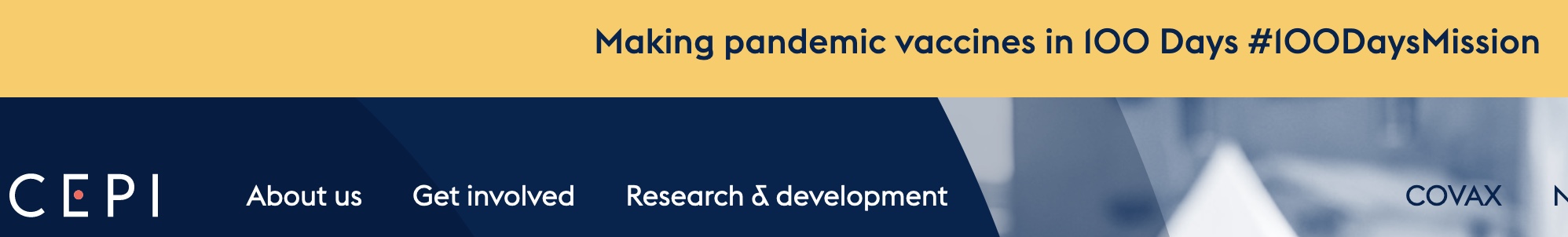 [Speaker Notes: International Covenant on Civil and Political Rights adopted 1966 with 173 State parties, went into force 1976


https://www.ohchr.org/en/instruments-mechanisms/instruments/international-covenant-civil-and-political-rights

https://cepi.net/about/whoweare/]
...Continued
Binds States, no longer advisory—Requires only a Declaration
Provides a Liability Shield for drugs/vaccines; removes intellectual property protection
WHO can commandeer supplies for use by other States
Directives can be imposed before, during and after a PHEIC
Vaccine Passport—Digital ID will likely be required
PHEICS may be declared without agreement of the concerned State
WHO's unelected officials could dictate quarantines, testing and vaccination requirements, lockdowns, border closures, etc.
WHO officials can specify what drugs you may or may not use
WHO officials would not be accountable for their decisions.
WHO budget would massively increase
Pandemic Preparedness is a Myth
The last 2 pandemics declared by the WHO, SARS-2 and Monkeypox, were both for viruses probably made in labs. 
In the US, $7 Billion/yr for the biodefense industry resulted in NO useful products when the pandemic hit--only the biodefense industry benefitted from biodefense spending
Yet the W.H.O., a House Democrat Report of 12/22, the G20 and the Global Preparedness Monitoring Board all demand more surveillance, more $ and One Health
My article on PP:  https://merylnass.substack.com/p/the-myth-of-pandemic-preparedness-8e1
Dr. David Bell's article on PP: https://brownstone.org/articles/a-primer-on-the-who-the-treaty-and-its-plans-for-pandemic-preparedness/. PANDA's: https://www.pandata.org/who-paradox/
[Speaker Notes: "As a ‘pandemic’ in WHO parlance does not include a requirement of severity but simply broad spread – a property common to respiratory viruses – this leaves a lot of room for the DG to proclaim emergencies" 

If you remember nothing else from my talk, remember this]
The IHRs were amended last year to speed up the implementation of proposed amendments
The amendment to Article 59 will shorten the period of time until future amendments will enter into force from 24 to 12 months.
It will also shorten the period of time during which nations can reject future amendments from 18 to 10 months.
There are still 7 months left of the current 18 month period during which States can opt out of the above amendment—
Please consider opting out of the 2022 Amendments to slow this agenda down --BUY US MORE TIME--countries would still remain a party to the 2005 IHRs—and opt-outs will throw a wrench in their gears
'ONE HEALTH' is a scam to enable the WHO to declare jurisdiction over the entire planethttps://www.who.int/news-room/questions-and-answers/item/one-health
The WHO expert definition:  "an integrated unifying approach that aims to sustainably balance and optimize the health of people, animals, and ecosystems."
 WHO formed a One Health Initiative to integrate work on human, animal and environmental health across the Organization. One Health is enshrined in US law
 "Critical areas include food production and distribution, urbanization and infrastructure development, international travel and trade, activities that lead to biodiversity loss and climate change, and those that put increased pressure on the natural resource base – all of which can lead to the emergence of zoonotic diseases." – WHO through One Health asserts jurisdiction over the entire planet.
One Health: "all life is equal, and of equal concern..." "We are as concerned about the welfare of non-human animals and the environment as we are about humans"  The Lancet 1/21/23. https://www.thelancet.com/action/showPdf?pii=S0140-6736%2823%2900090-9